N32 - SOLUTIONS
Heat of Solution
N32 - SOLUTIONS
Heat of Solution
Target: I can perform calculations to determine if making a particular solution is an endothermic or exothermic reaction.
Heat of Solution
The Heat of Solution is the amount of heat energy absorbed (endothermic) or released (exothermic) when a specific amount of solute dissolves in a solvent.
Heat of Solution
When some compounds, such as NaOH, dissolve in water, a lot of heat is released.
The container gets hot.

When other compounds, such as NH4NO3, dissolve in water, heat is absorbed from the surroundings.
The container gets cold.

Why is this???
Energetics of Solution Formation: The Enthalpy of Solution
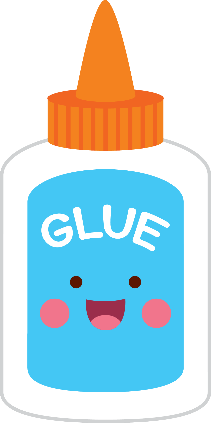 To make a solution you must

 Overcome all attractions between the solute particles; therefore, ΔHsolute is endothermic. ΔH1

 Overcome some attractions between solvent molecules; therefore, ΔHsolvent is endothermic. ΔH2

3.	 Form new attractions between solute particles and solvent molecules; therefore, ΔHmix is exothermic. ΔH3
Energetics of Solution Formation: The Enthalpy of Solution
The overall ΔH for making a solution depends on the relative sizes of the ΔH for these three processes.

ΔHsol’n = ΔHsolute + ΔHsolvent + ΔHmix
The Solution Process
Step 1: 
Separating the solute into its constituent particles
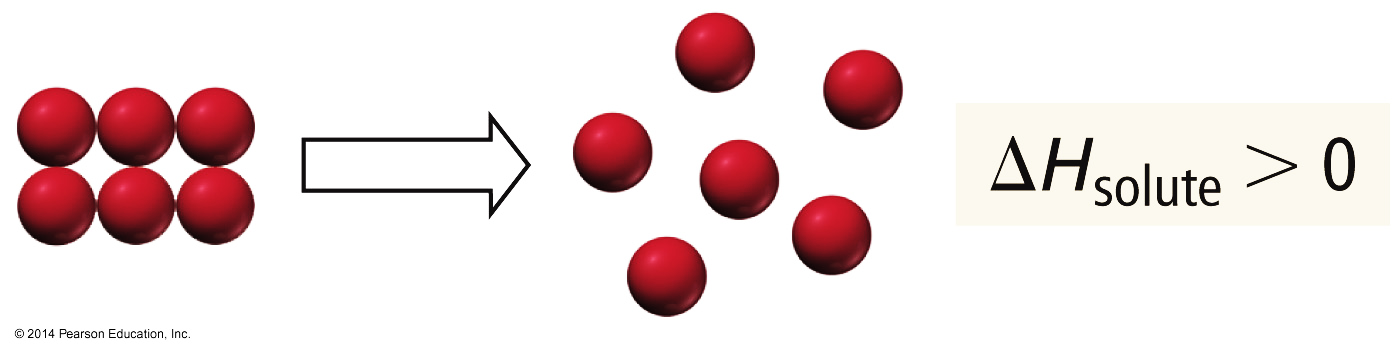 The Solution Process
Step 2: 
Separating the solvent particles from each other to make room for the solute particles
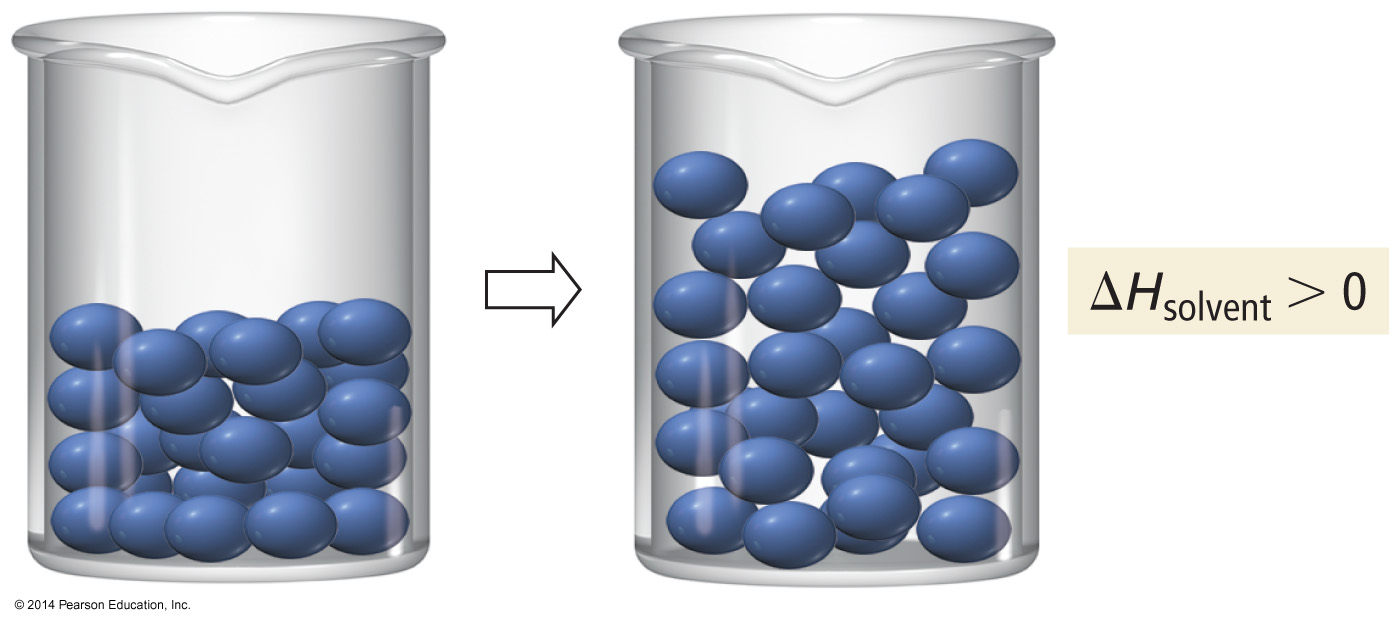 The Solution Process
Step 3: 
Mixing the solute particles with the solvent particles
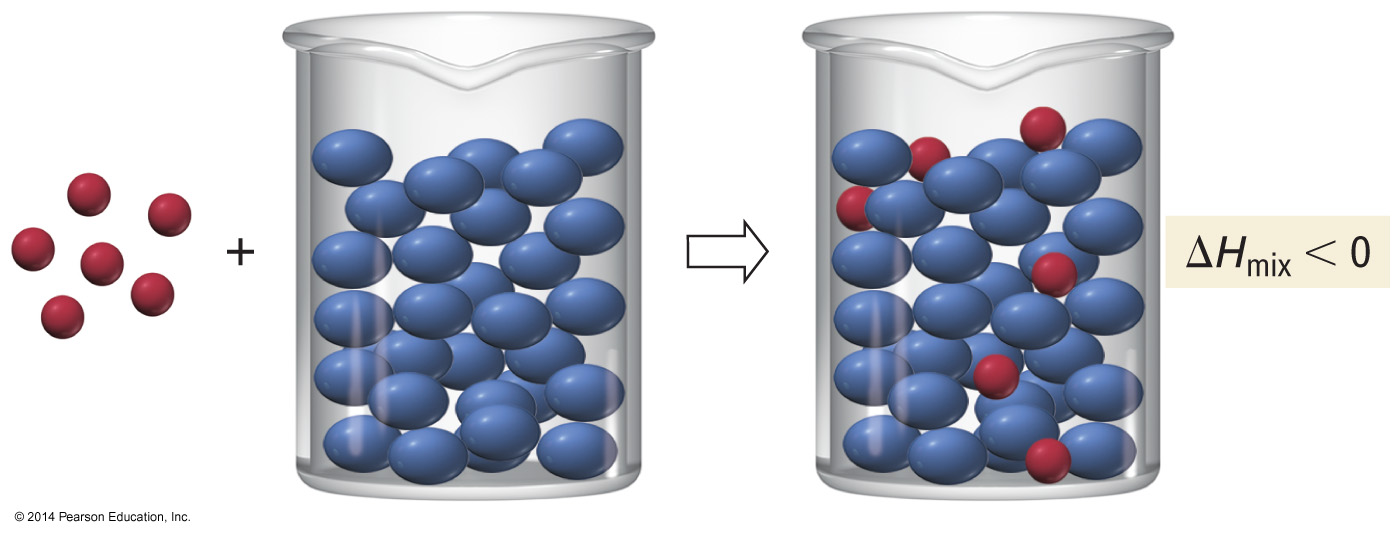 Energetics of Solution Formation
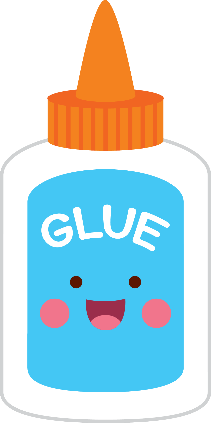 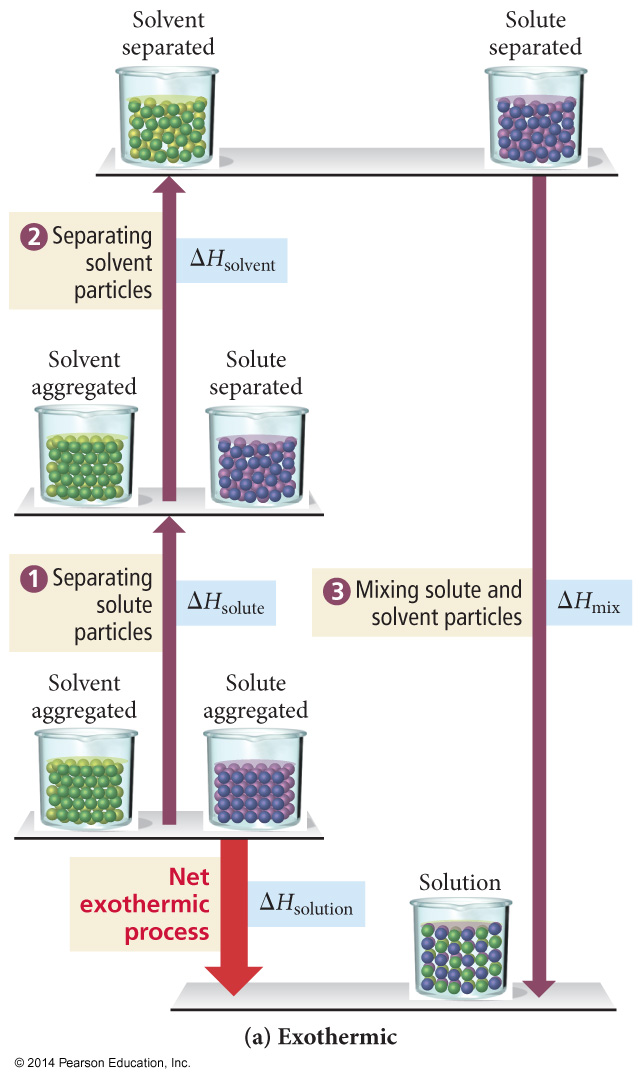 If the total energy cost for breaking attractions between particles in the pure solute and pure solvent is less than the energy released in making the new attractions between the solute and solvent, the overall process will be exothermic.
Energetics of Solution Formation
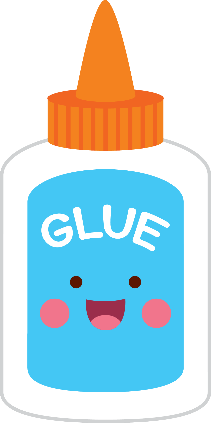 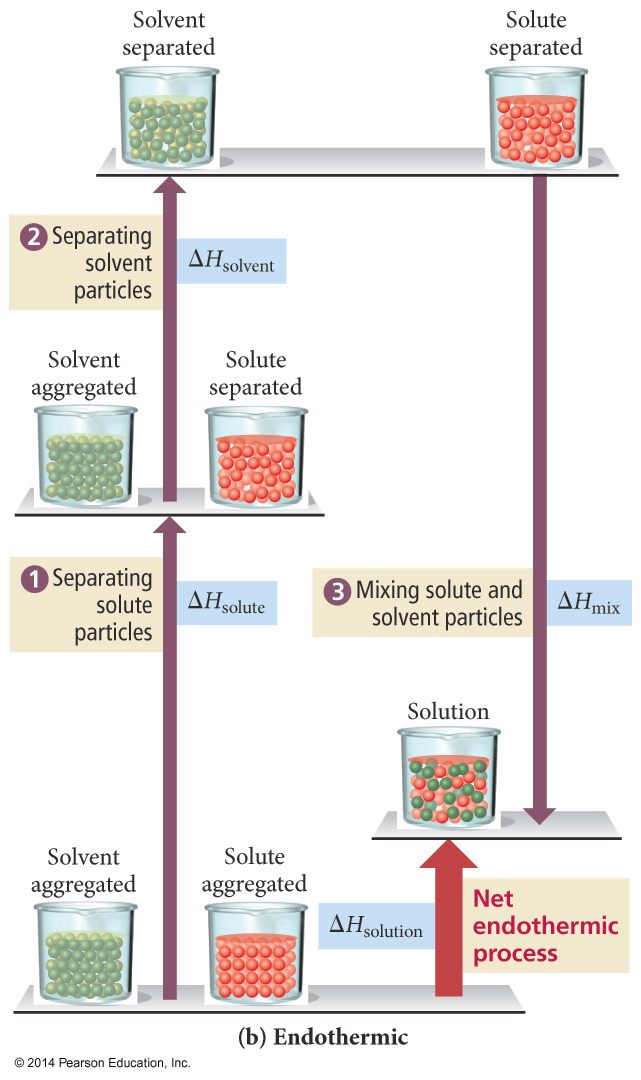 If the total energy cost for breaking attractions between particles in the pure solute and pure solvent is greater than the energy released in making the new attractions between the solute and solvent, the overall process will be endothermic.
Factors Favoring Solution Formation
Negative value of Hsol’n      (exothermic)
Positive S = Increase entropy

For positive values of Hsol’n (endothermic) it is the increase in entropy that outweighs the +∆H and allows the solution process of occur
Back to Thermodynamics! 
We want ∆G° = negative! Spontaneous!
“Like Dissolves Like”
Nonpolar solutes dissolve best in nonpolar solvents
Polar and ionic solutes dissolve best in polar solvents
Relative Interactions & Solution Formation
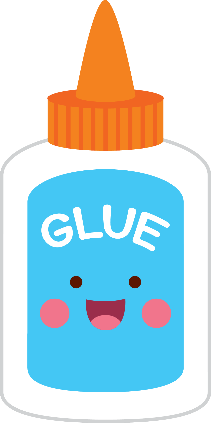 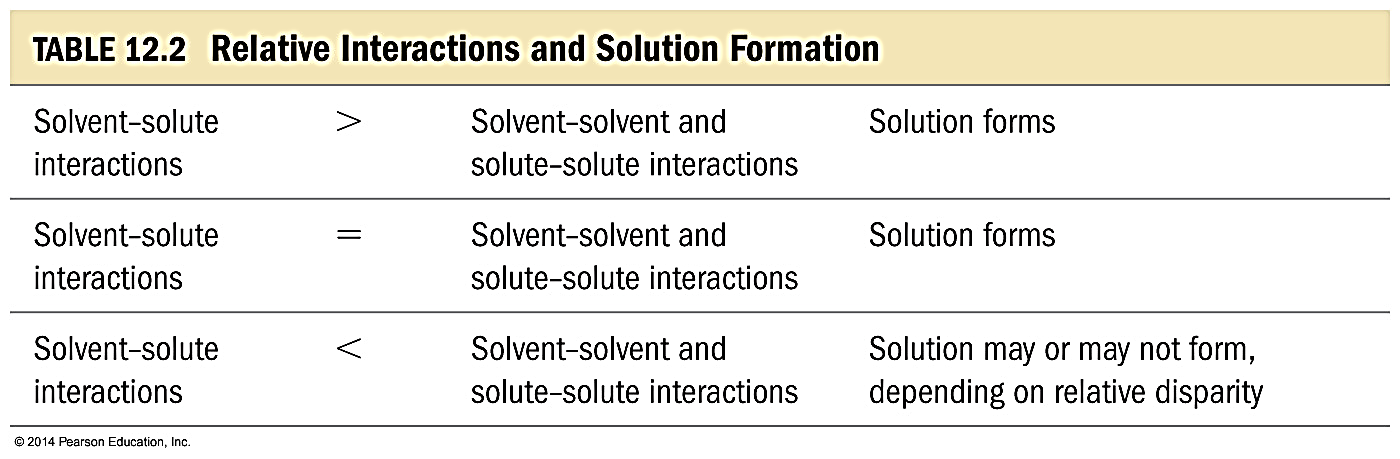 Predicting Solution Formation
Molar Heat of Solution
Back to calorimetry!
The molar heat of solution, ∆Hsoln, of NaOH is -44.51 kJ/mol. In a certain experiment, 50.0 g of NaOH is completely dissolved in 1.000 L of 20.0°C water in a foam cup calorimeter. Assuming no heat loss, and the solution has the same specific heat as water, calculate the final temperature of the water.
Q = mC∆T = mC(Tfinal-Tinitial)
– 5.56 x 104 J = (50.0 g + 1000. g)(4.184 J/g°C)(∆T)
∆T = -12.7 °C        -12.7 °C  = Tfinal – Tinitial = Tfinal – 20.0 °C     
Tfinal = 32.7 °C
Link to YouTube Presentation
https://youtu.be/lxOK4y3Jm-Y